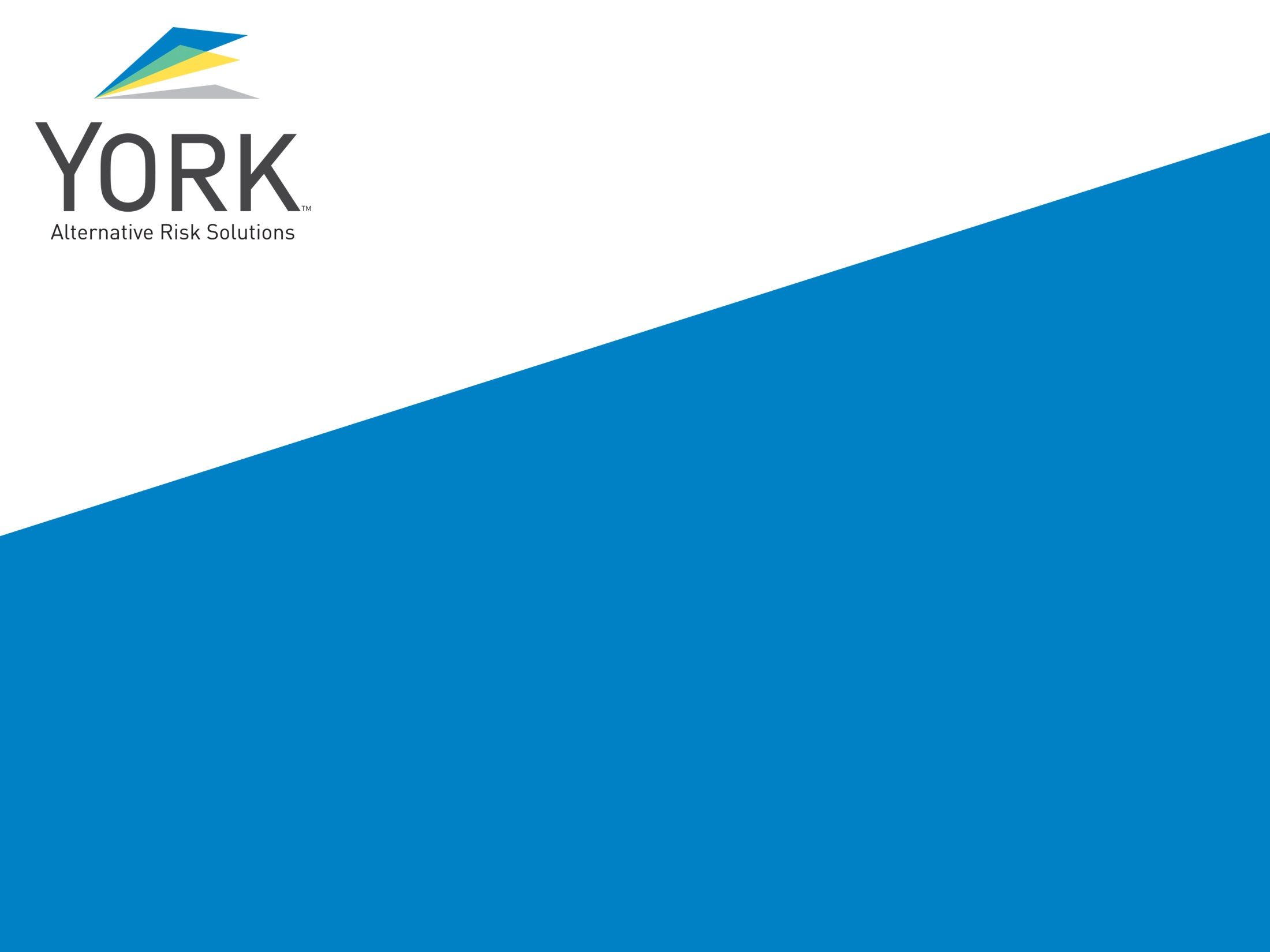 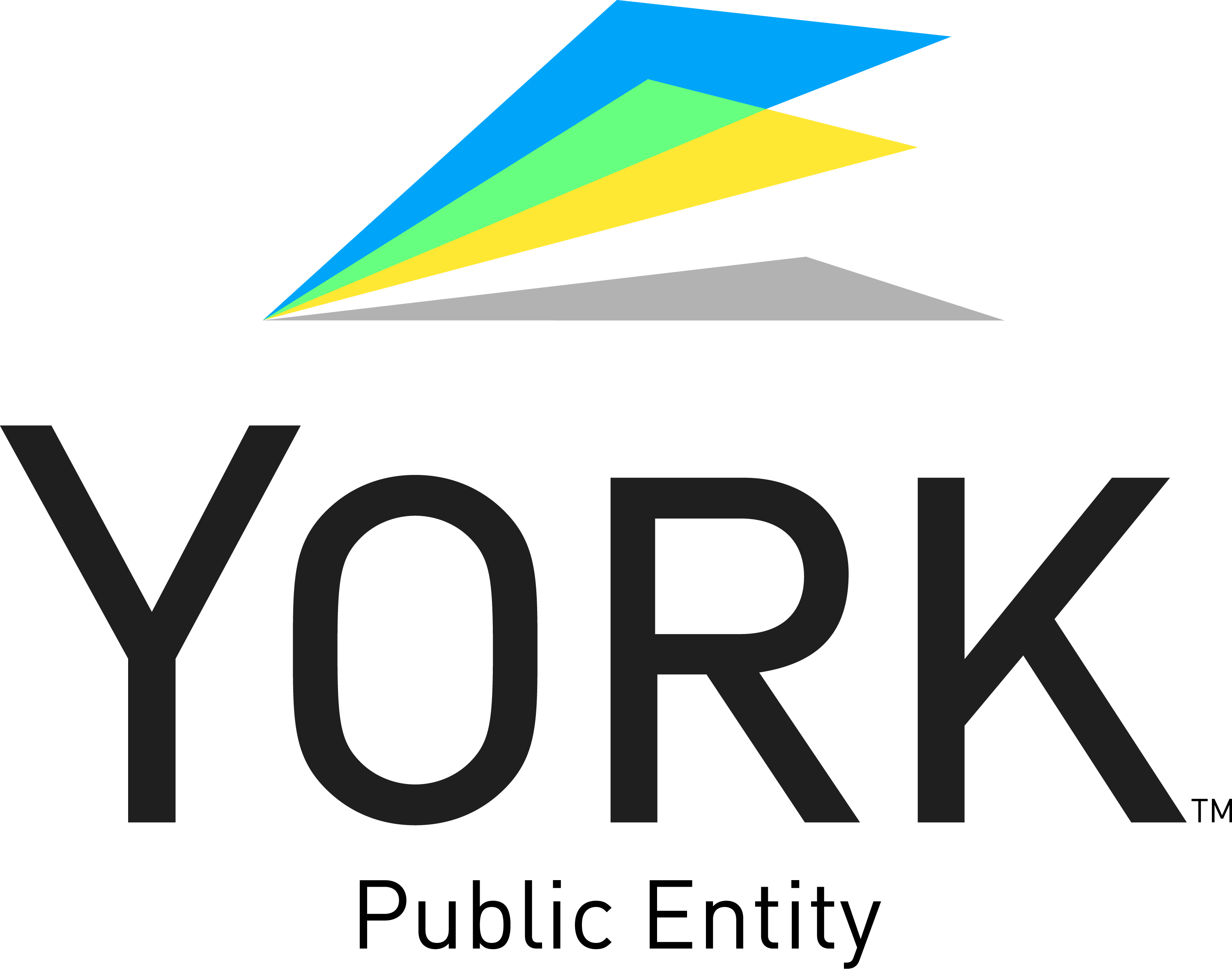 Workers’ Compensation
Trending Report for SCORE
November 2018
Workers’ Compensation Trending Report: SCORE 2013-2018
Workers’ Compensation Trending Report: SCORE 2013-2018
Workers’ Compensation Trending Report: SCORE 2013-2018
Workers’ Compensation Trending Report: SCORE 2013-2018
Workers’ Compensation Trending Report: SCORE 2013-2018
Workers’ Compensation Trending Report: SCORE 2013-2018
Workers’ Compensation Trending Report: SCORE 2013-2018
Top 10 Claims FY 2013-2018
Workers’ Compensation Trending Report: SCORE 2013-2018
SCORE Workers’ Compensation Members FY 2013-2018
Workers’ Compensation Trending Report: SCORE 2013-2018
SCORE Workers’ Compensation Members FY 2013-2018